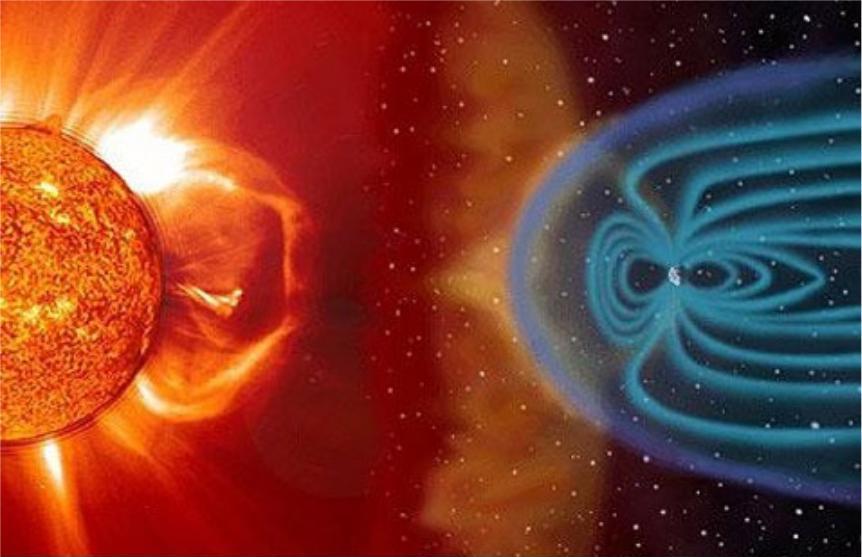 О ВЛИЯНИИ ВОЗМУЩЕННОСТИ МАГНИТОСФЕРЫ НА РОТАЦИОННЫЙ РЕЖИМ ЗЕМЛИ
В.Ю. Белашов, И.А. Насыров Казанский федеральный университет, Институт физики, Казань, Россияvybelashov@yahoo.com
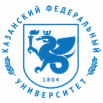 Казанский федеральный университет     Межд. конф. «Триггерные эффекты в геосистемах»    Москва, ИДГ РАН, 4-7 мая 2019 г.
Содержание
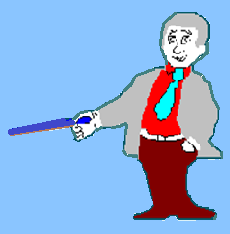 Вводные замечания. История вопроса
Механизмы передачи энергии. 
Количественные оценки
Анализ гелиогеофизических данных
Заключение. Выводы
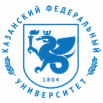 Казанский федеральный университет    Межд. конф. «Триггерные эффекты в геосистемах»   Москва, ИДГ РАН, 4-7 мая 2019 г.
Вводные замечания. История вопроса
Будем рассматривать лишь циклические изменения   
(опуская историческое затухание, вызванное, главным образом, приливными явлениями) 
К настоящему времени сформировались две резко противоположные точки зрения по вопросу объяснения причины колебаний  . 

Ряд исследователей еще с 50-60 гг. прошлого века [Сидоренков, 1961; Стовас, 1955; Эйгенсон, 1958] полагают, что для того, чтобы вызвать наблюдающиеся реально колебания скорости вращения Земли, достаточно тех изменений, которые происходят в циркуляции океана и атмосферы. 
Вторая группа исследователей (см., например, [Брагинский, 1976; Runcorn, 1982]) придерживается гипотезы о внутриземных причинах изменений  . 
Высказываются и другие точки зрения, в том числе причиной колебаний  называются тектонические процессы и изменения приливообразующих сил Луны, Солнца и других планет, вызывающие приливные неравенства в океане, атмосфере и твердой оболочке Земли (см., например, [Максимов, 1970, 1973; Ривин, 1976; Киселев, 2015] и ссылки в этих работах). 
Однако, исходя из количественных оценок, выполненных в [Парийский, 1948], изменения  вряд ли могут быть объяснены смещениями коры относительно тела Земли; а наблюдения показывают, что мы имеем дело не с приливными явлениями.
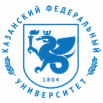 Казанский федеральный университет    Межд. конф. «Триггерные эффекты в геосистемах»   Москва, ИДГ РАН, 4-7 мая 2019 г.
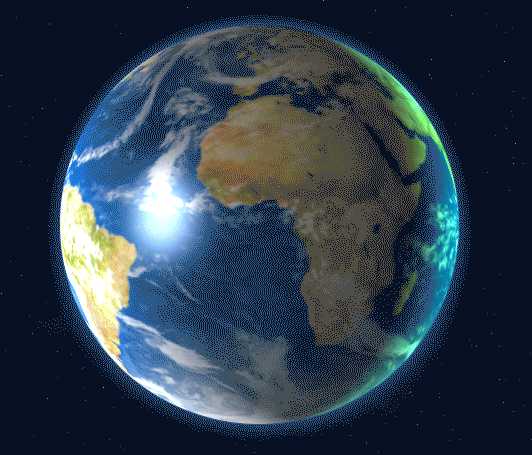 Что касается гипотезы о главенствующей роли циркуляции атмосферы и океана в управлении ротационным режимом Земли, то еще в [Максимов, 1973] было указано, что 
«сравнительно небольшие изменения циркуляции атмосферы и океана вряд ли могут создавать реально такие глобальные «макрокоэффициенты трения», которые могли бы сказаться на стабильности вращения планеты, здесь скорее можно усмотреть обратную закономерность» [Максимов, 1970].
Высказывавшиеся в [Парийский, 1948; Брагинский, 1976; Runcorn, 1982] гипотезы о внутриземных причинах изменений скорости вращения Земли, энергетически вполне реальные, не дают, однако, никакого объяснения наблюдаемой корреляции колебаний  с проявлениями солнечной активности в циклах большой продолжительности [Сидоренков, 1961; Эйгенсон, 1958; Ривин, 1976], а также в циклах продолжительностью 1 и 0.5 года [Белашов, 1978, 1984], в связи с чем выдвигаемые этими гипотезами факторы нельзя с достаточным основанием считать причиной изменений  .
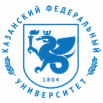 Казанский федеральный университет    Межд. конф. «Триггерные эффекты в геосистемах»   Москва, ИДГ РАН, 4-7 мая 2019 г.
В [Белашов, 1978, 1984] была выдвинута гипотеза солнечного (через изменения глобальной магнитной возмущенности) управления ротационным режимом Земли и выведен «закон сохранения» для системы магнитосфера – вращающаяся Земля, а также обсуждены возможные механизмы передачи энергии от магнитосферы к Земле и приведены оценки предполагаемого влияния. Теоретические результаты были подтверждены анализом имевшихся на тот момент гелиогеофизических данных (1864-1968 гг.), который дал основания утверждать об обоснованности гипотезы о влиянии магнитной возмущенности на ротационный режим Земли.
Отметим, что вопрос возможного воздействия солнечного излучения на вращение Земли обсуждался рядом авторов ранее (см., например, [Ривин, 1976], а также ссылки в этой работе), однако не было предложено никакого механизма передачи энергии вращающейся Земле.
Задачей данной работы является подтверждение результатов [Белашов, 1978, 1984] 
на основе более детального анализа возможных механизмов связи и количественных оценок значимости магнитосферного влияния, а также включения в анализ рядов данных, накопленных с момента выхода указанных работ вплоть до 2017 г.
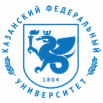 Казанский федеральный университет    Межд. конф. «Триггерные эффекты в геосистемах»   Москва, ИДГ РАН, 4-7 мая 2019 г.
Механизмы передачи энергии. Количественные оценки
Основной механизм – механизм натяжения силовых линий поля
Для объема V, ограниченного сфер. пов-тью S, жестко связанной с Землей, внешние силы, приложенные к S, 
в стационарном случае можно выразить через максвелловский тензор натяжений:
где
- объемная плотность магнитных сил
Тангенц. составляющая  «тормозящей» силы F для сферы радиуса           при допущении                             :
- мощность, расходуемая магнитосферой на  изменение  (может быть q  0  (энергия вращения диполя передается магнитосфере)
где
Значение магнитной индукции B’, необходимое 
для передачи момента
Собственное магнитное поле Земли (диполя) 
в экваториальной плоскости
к поверхности
сферы           :
условие для передачи посредством натяжений 
магнитного поля тормозящего момента к сфере S
(критическая)
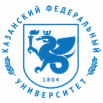 Казанский федеральный университет    Межд. конф. «Триггерные эффекты в геосистемах»   Москва, ИДГ РАН, 4-7 мая 2019 г.
Величина изменения продолжительности суток:
- кин. энергия вращения Земли
За время t:
Полагая для  и В’
интегрируя по частям, найдем зависимость                      :
Простейшая модель:
N – количество лет в цикле, 
t – в сутках
Учитывая условие                 ,  для нижней границы плазмосферы L = 1.05  и реально наблюдаемых
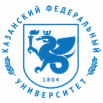 Казанский федеральный университет    Межд. конф. «Триггерные эффекты в геосистемах»   Москва, ИДГ РАН, 4-7 мая 2019 г.
Гс,  можно заключить, что
Таким образом, учитывая, что для  L=1.05
под действием механизма натяжений поля при                               изменения      могут достигать максимум 12.4 % от реально наблюдаемых.
Вопрос о реальной амплитуде колебаний магнитной индукции               в магнитосфере за периоды, соответствующие наблюдаемым циклам в колебаниях   до сих пор открыт:
солнечный ветер передает магнитосфере энергию

 энергия, индуцируемая вращением Земли и запасенная в хвосте магнитосферы, освобождаемая спусковым механизмом, может вносить существенный вклад
[Walbridge, 1967]
[Ершкович, 1972]
измерения отсутствуют
можно оценить запас магнитной энергии в хвосте магнитосферы как
эрг
Вполне вероятно, что суммарный эффект освобождаемой спусковым механизмом энергии и энергии, получаемой магнитосферой непосредственно от солнечного ветра, достаточен 
для создания таких амплитуд колебаний поля        , которые могут значимо влиять на 
скорость вращения Земли.
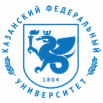 Казанский федеральный университет    Межд. конф. «Триггерные эффекты в геосистемах»   Москва, ИДГ РАН, 4-7 мая 2019 г.
Анализ гелиогеофизических данных
Анализировались данные за период 1927 – 2017 гг. (в дополнение к исследовавшемуся ранее интервалу 1884 – 1968 гг.):
Числа Вольфа  W
Индекс магнитной возмущенности А.И. Оля
Изменения продолжительности суток
Связь для циклов продолжительностью ~ 11 лет:
Ряды W и М трижды сглаживались:                                                          ()
Ряд          получался след. образом: разности                      (           ряд, сглаженный 22-летним скользящим инт-лом) дважды сглаживались по ф-ле () и, для удаления 7-летней составляющей, один раз:
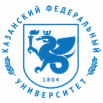 Казанский федеральный университет    Межд. конф. «Триггерные эффекты в геосистемах»   Москва, ИДГ РАН, 4-7 мая 2019 г.
Числа Вольфа W, индексы М и колебания    за 1933-2009 гг. 
(17-24 циклы по цюрихской нумерации)
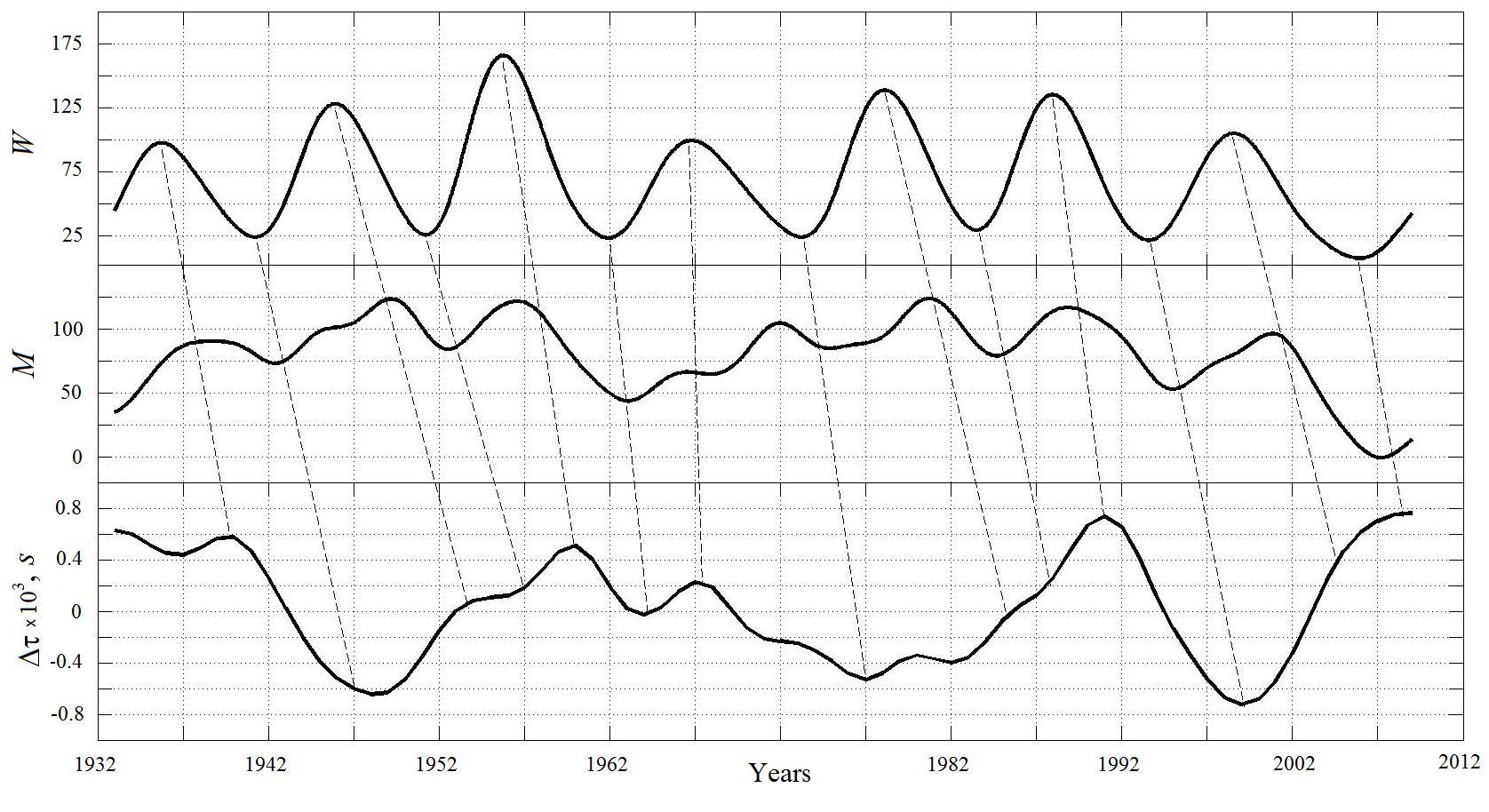 Корреляция W, М и  в 11-летнем цикле: сдвиг по фазе между    и  М  1.5 года
(подтверждает рез-ты  [Белашов, 1978, 1984] и противоречит рез-там [Ривин, 1976]  )
Максимумы (),минимумы () величин продолжительности суток (), отвечающие им реперные фазы  годы экстремумов W, М  и величина запаздывания между ними (t)
в реперные фазы в кол-ях продолжительности суток  также наблюдаются экстремумы
В изменениях , а значит и  , явно прослеживается 22-летний цикл (проявление 
закона Хэла: полярность ведущих солнечных пятен в группах имеет знак, одноименный со знаком полушария, а при переходе от четного цикла к нечетному наблюдается изменение знака полярности солнечных пятен)
Числа Вольфа (W), индексы магнитной возмущенности (М) и колебания  , 
построенные по реперным фазам  W  и  М  за 1927-1950 гг.
Если по экстремумам , соответствующим реперным фазам циклов W и М, построить кривую (исключая тем самым искусственно 
2-3-летние вариации ), мы получим явно выраженную 7-летнюю цикличность в изменениях .
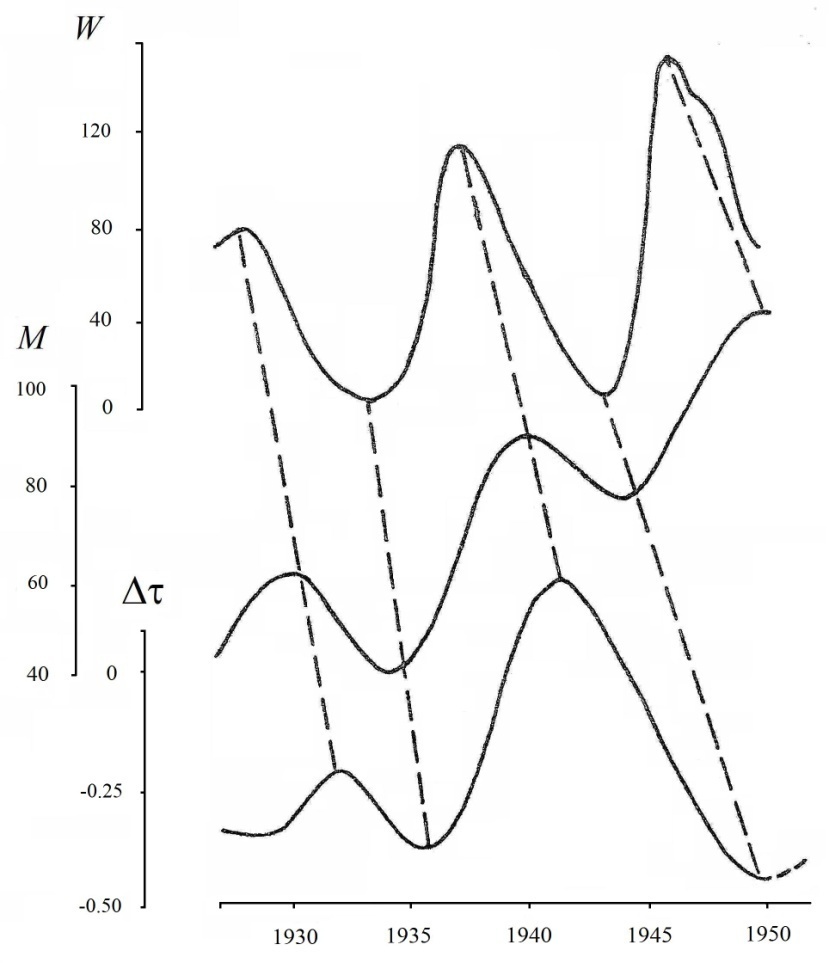 Из рис. и табл. видно, что при переходе от одного 11-летнего цикла к другому отмечается и смена знака связи между W, М и  , причем такая смена знака связи происходит всегда строго в год максимума магнитной возмущенности. 
При этом, в эпоху от максимума М четного цикла до максимума чисел Вольфа нечетного цикла наблюдается прямая связь между экстремумами W и М, с одной стороны, и продолжительностью суток, с другой. 
В нечетно-четных циклах же – связь обратная. 
Для угловой скорости вращения Земли  все будет, разумеется, наоборот.
16-18 циклы солнечной активности
Результаты подтверждают заключение, сделанное в [Белашов, 1978, 1984] на основе анализа рядов за 1884-1968 гг., о возможности магнитосферного управления ротационным режимом Земли в циклах продолжительностью ~11 лет, а также, учитывая результаты [Максимов, 1973], ~21-22 года.
Замечание: найденный в изменениях продолжительности суток (или угловой скорости вращения) (см. [Белашов, 1978, 1984]) и подтвержденный нами на современных рядах гелиогеофизических данных 
7-летний цикл 
обнаружен и в таких явлениях, как 
колебания атмосферного давления в северном полушарии Земли, 
повторяемость форм и типов атмосферной циркуляции северного полушария и, 
как показано в работах [Белашов, 1978; Стовас, 1957], нутационно-прецессионные колебания мгновенной оси вращения Земли. 
Это подтверждает высказанное в [Белашов, 1978] предположение о генетической связи этих явлений и свидетельствует в пользу того, что именно ротационный режим Земли является причиной изменений глобальной атмосферной циркуляции и, следовательно, поля атмосферного давления.
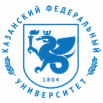 Казанский федеральный университет    Межд. конф. «Триггерные эффекты в геосистемах»   Москва, ИДГ РАН, 4-7 мая 2019 г.
Месячные суммы полярностей секторов ММП (ММП) и кол-я    за 1926-2006 гг.
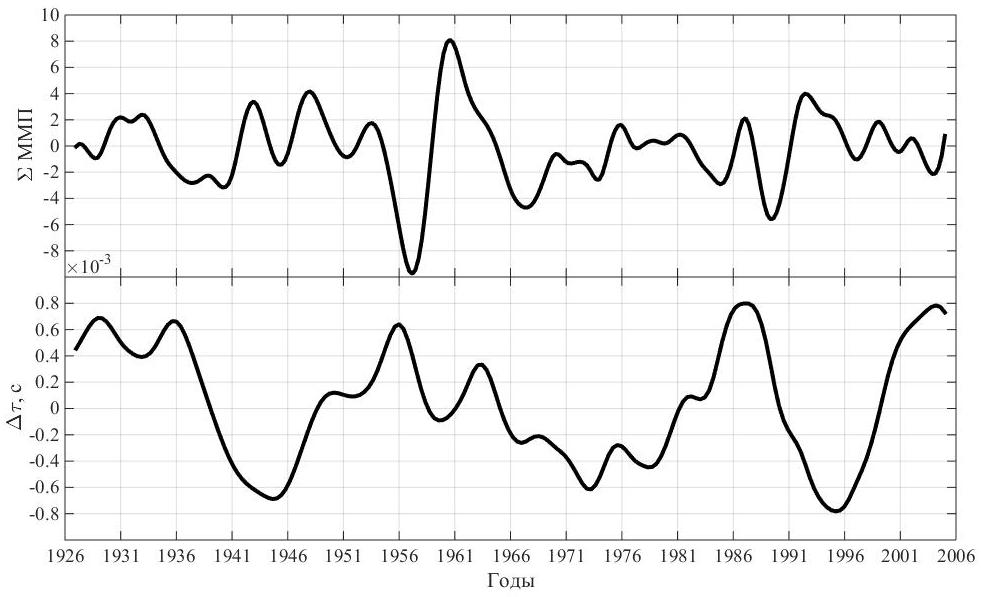 Для выяснения возможной роли энергии, освобождаемой спусковым механизмом (запасенной в хвосте магнитосферы [Белашов, 1978, 1984]), в управлении ротационным режимом Земли, в предположении, что роль спускового механизма играет смена направления ММП, был проанализирован ход сглаженных кривых   и месячных сумм ежедневных полярностей секторов ММП  за 1915-2017 гг. (ранее [Белашов, 1978, 1984] ряды ограничивались 1968 г).
Таким образом, если предположение о том, что роль спускового механизма играет смена направления ММП, верно, то полученный нами результат, полностью подтверждающий выводы [Белашов, 1978, 1984], можно истолковать в пользу гипотезы об участии энергии, освобождаемой спусковым механизмом, в управлении ротационным режимом Земли, так как трудно найти другое объяснение корреляции этих явлений.
Заметен, в целом, противофазный ход кривых  и ММП, имеющиеся несоответствия в амплитудах колебаний (например, в 1987 г.), по-видимому, можно объяснить тем, что на изменения величины , кроме освобождаемой спусковым механизмом энергии, влияют колебания возмущенности магнитосферы в 11-летних циклах, мощность которых относительно велика.
Для подтверждения результатов [Белашов, 1978, 1984] по связи магнитосферных возмущений с изменениями  в так называемом «сезонном» (или годовом) цикле были вычислены на рядах вплоть до 2017 г. и построены средние циклические кривые индекса М,  Dst -вариаций [Sugiura, 1971] и угловых ускорений  [Сидоренков, 1967, 1969, 1971;  Stephenson, 2016; URL, 2017].
На рис. четко прослеживается связь  М  и  
Dst -вариаций, характеризующих магнитную возмущенность, с ходом    в годовом и полугодовом циклах. 

Это четко подтверждает наличие связи солнечнообусловленных возмущений магнитосферы с изменениями    в «сезонном» цикле.
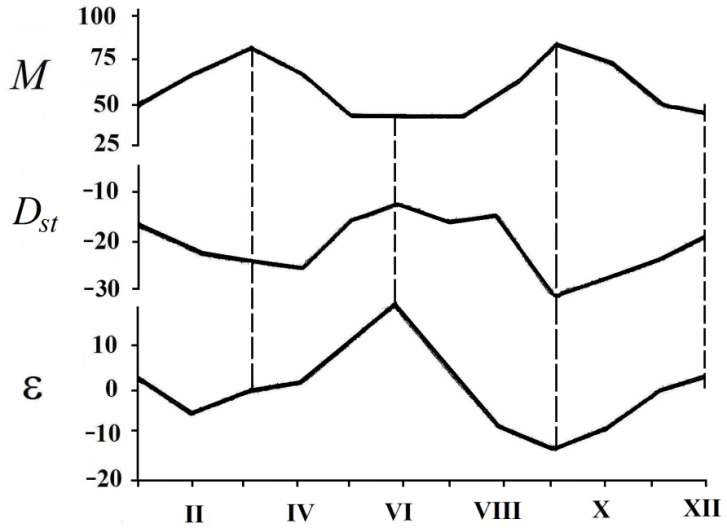 Средние циклические кривые индекса М, 
Dst-вариаций и угловых ускорений 
Итак, проведенный на интервалах вплоть до 2017 г. анализ гелиогеофизических данных позволяет подтвердить сделанное нами ранее заключение о реальности и обоснованности выдвинутой ранее гипотезы магнитосферного управления ротационным режимом Земли.
ВЫВОДЫ

Переменный по своим характеристикам поток солнечной плазмы (солнечный ветер), взаимодействуя с магнитосферой, передает ей часть своей энергии, которая в совокупности с энергией, запасенной в силу явления униполярной индукции в хвосте магнитосферы и время от времени освобождающейся, вызывает посредством эффекта обращенного МГД-генератора переменного тока изменения угловой скорости вращения Земли.
Колебания продолжительности суток хорошо коррелируют с изменениями солнечной активности и глобальной возмущенности магнитосферы как в 11-летних, так и в годовом и полугодовом циклах; наблюдается в целом устойчивая отрицательная корреляция изменений продолжительности суток с месячными суммами полярностей секторов ММП. Данные факты следует рассматривать как аргумент в пользу выдвинутой в [Белашов, 1978, 1984] гипотезы.
Предложенный нами ранее механизм взаимодействия внешнего магнитного поля и постоянного поля, жестко связанного с Землей, является энергетически значимым.
Изменения барико-циркуляционного режима, процессы деформации земной коры (глобального характера) [Стовас, 1957; Белашов, 1987] и перераспределение плотности в теле Земли [Белашов, 1985] являются следствием неравномерного вращения планеты.
В заключение перечислим вопросы, нуждающиеся в доп. экспериментальной проверке.
Для выяснения действительного вклада изменений магнитосферной возмущенности в колебания продолжительности суток посредством натяжений магнитного поля необходимы измерения поля В на высотах плазмосферы за достаточно продолжительный период, включающий (в идеале) 22-летний цикл солнечной активности.
Для определения величины вклада освобождаемой спусковым механизмом энергии, аккумулированной в магнитосфере, необходимы экспериментальные измерения вектора В в хвосте магнитосферы за период, включающий по крайней мере несколько «срабатываний» спускового механизма.
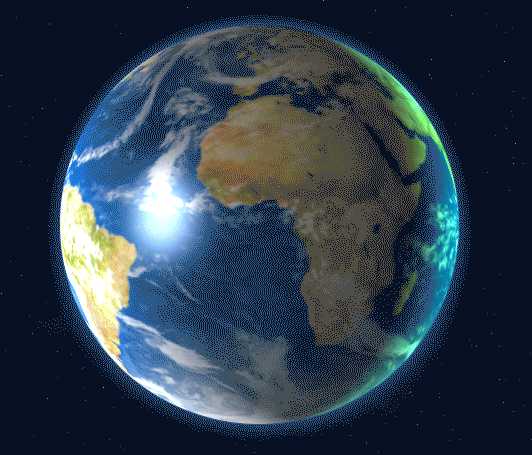 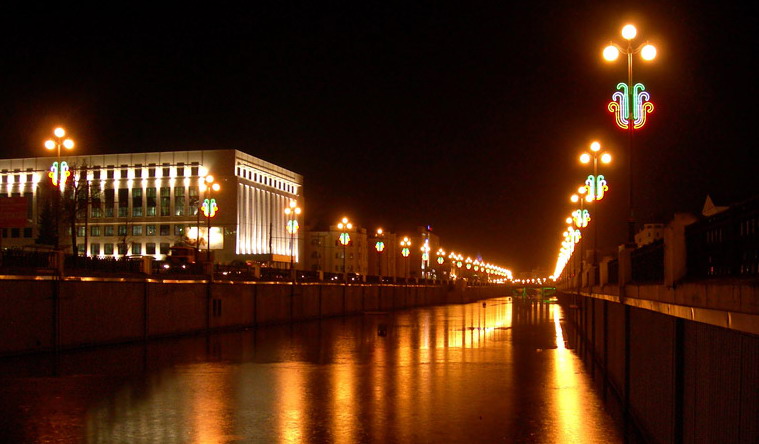 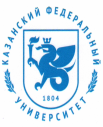 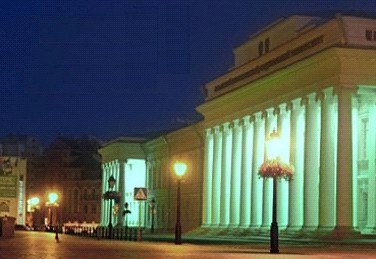 Казанский федеральный университет
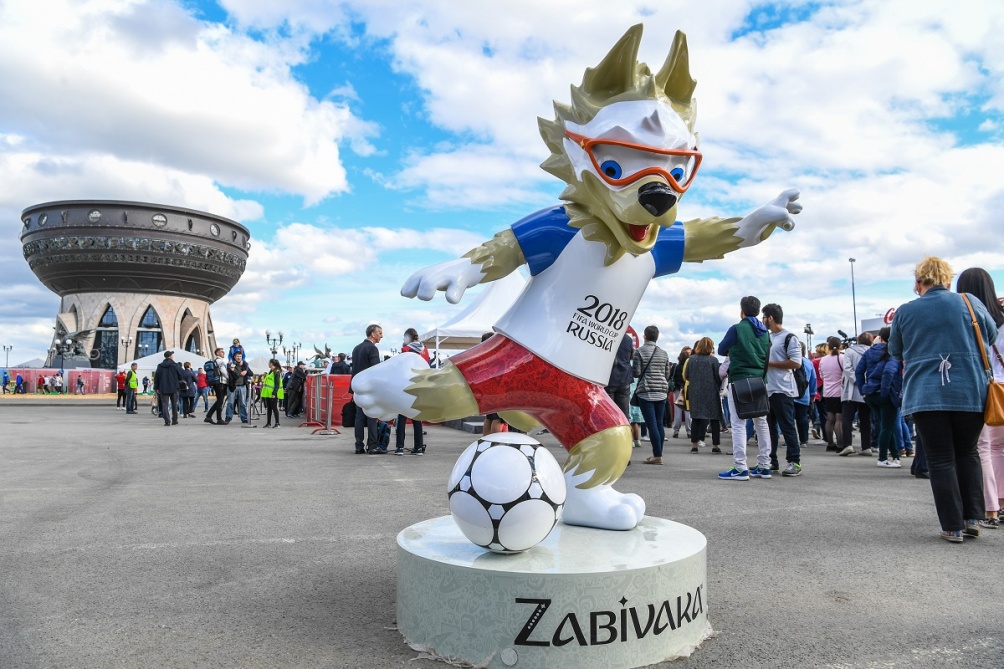 СПАСИБО!